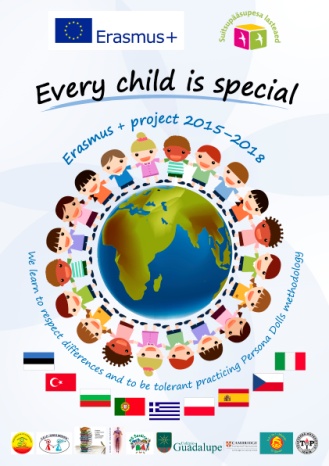 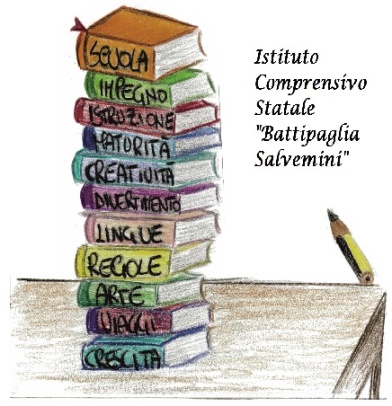 ERSMUS+ EVERY CHILD IS SPECIALTransnational MeetingItaly, Battipaglia 13°-17°of March 2016
INDIVIDUALITY
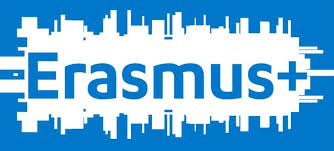 The great Spanish cellist Pablo Casals once said that "The child must know that he is a miracle, that since the beginning of the world there hasn't been, and until the end of the world there will not be, another child like him." Children need to hear about their uniqueness from the people they trust and that is one of the most important jobs of parents and educators.
Children have enough pressure on them in today's hectic society without having to live up to our over-sized expectations of them. It is important to establish good guidelines and structure for behavior but we have to be watchful that we are not pushing them to conform just because it might make our lives as parents or teachers easier.
Parents and teachers can help children find a balance between acceptance amongst their friends and valuing and celebrating their individuality. And it is this balance that will allow children to be happy, healthy and willing to share their uniqueness with the world.
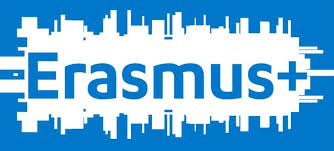 Individuality
Encouraging individuality in a child is the  key to give him  a strong sense of self-esteem that will help him to develop into a happy, successful adult. 
That's a statement upon which most western child psychologists and educators agree.
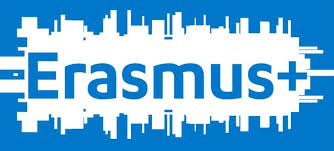 Individuality is made of "differences": a school is inclusive when  lives and teaches how to live  differences.
Diversity, in all its forms, is considered a resource and an asset, rather than a limit, and if we want to do  inclusion we have to  work to respect individual diversity. The idea of inclusion must be based on the recognition of the importance of a full participation in school life by everyone, each one  with its own "special" needs.
Inclusion must be a process, a frame in which pupils, regardless of ability, gender, language, ethnic or cultural origin, can be equally evaluated and provided with equal opportunities at school.
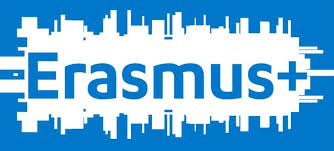 An inclusive school gives the same opportunities to participate giving a  personal contribution. An  inclusive environment, gives opportunities, builds resources.
 It diversify the training proposal  respecting  the plurality of differences and needs
It responds to the requests, needs and desires of each student, ensuring that he feels part of a group that recognizes, respects and appreciates him. 
It is a school founded on the joy of learning, where it promotes the pleasure to experience, to discover their own abilities, to become aware of their own abilities.
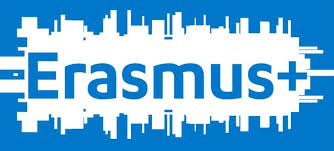 INFANT SCHOOL
It is  very important: 
 to  promote inclusion in the group class from the beginning .
 to start from the children's skills. 
To encourage the sharing of feelings and emotions. 
 To promote the organization of the activity in small groups. 
 To stimulate the sense  of confidence. 
 To encourage the motivation to accept the rules of the game and then life. 
 To use multiple languages (painting, theater, music) to express and develop multiple personalities .
 To operate experiential approaches to the acquisition of knowledge
The physical development of each individual child. They need to have a room with enough space that they can easily maneuver between centers, being able to grasp and select items they wish to interact with and engage in activities with other children. The preschool child needs to be able to have an environment in which they are able to independently move about, and safely explore within limits. Part of this physical environment is also to make sure that the environment is stocked with adapted materials for all children to be able to access and use to create, explore and learn with.
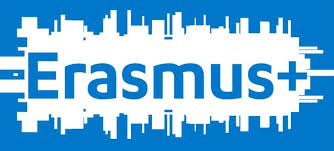 PRIMARY SCHOOL
To implement a process of learning-teaching according to a constructivist logic (pupil at the center of the process of building an active protagonist of their knowledge). 
 To promote metacognition (reflecting on what you learn).
Knowledge and use of different cognitive and mnemonic styles (auditory, visual, comprehensive, analytical) and the individualization / customization of learning of all children and not just those with special needs.
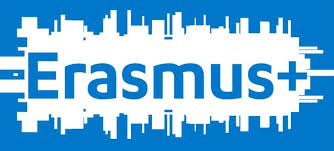 In this context the use of concept maps and interactive technologies is very important . Everyone has his own development time.
Discovery learning, work with a teaching and experiential laboratory suggesting the idea of business, research, creative productivity in order to build their knowledge critically and independently.
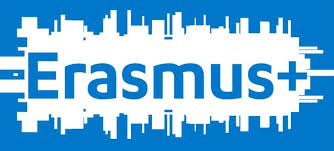 To promote cooperative learning through group work (small or large), tutoring. It is essential that each student can share knowledge and skills with the others in a perspective aimed at pro sociality.
to enable children to live, play and learn harmoniously 
to help children learn that difference and diversity are valued and welcomed
to make sure that success in school is not dependent upon being able bodied, belonging to any particular culture, gender, social class, sexual orientation, family circumstance or majority group
to make sure every adult in school is able to fulfil their role without hindrance and with every support and assistance.
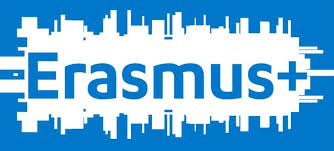 INCLUSIVE SCHOOLCROSS- curricular OBJECTIVES
Promote a positive classroom climate: 
attention to the needs and interests of each person, 
understanding and acceptance of the others;
 promote non-discriminatory behavior, but the sense of belonging to the group; 
appreciate differences.
 Importance of  physical spatial context: friendly classrooms, structured, in which all children have access to resources in a shared background in which everyone feels welcome
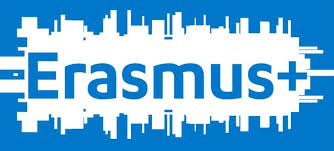 In an  inclusive school all teachers collaborate and plan jointly towards the same direction. They have available adequate spaces and moments to share materials, resources and experiences. Last but not least, is the involvement of families. The role of the family is crucial in supporting the work of teachers and participate in decisions that affect the organization of educational activities. It also represents an essential point of reference for proper pupil school inclusion and because a source of valuable information and because place where service is the continuity between parental education and school. Parents need to feel part of the school and they too share in his life, also they need their own "include" through the education of their children, in collaboration with the teachers.
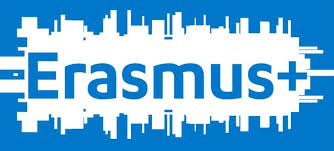 Parent’s advice
Don’t compare her/him to anyone else, including yourself, her/him siblings, the neighbors, or other children her age.
 Accept that he/she may like many things that you don’t, and that he may hate things you really value and like.
 Remember that these differences are among the many things that make him/her special. 
Make a list of your child’s talents, preferences and best attributes. Add to this profile whenever possible. 
Difficult as it may be, drop your agenda for who (or what) you want this child to be (or become). Accept your child for who he/she is and was meant to be. 
Examine your attachment to his/her appearance, interests, preferences and goals. (To what extent do you need him to look or be a certain way so that you feel competent as a parent or validated as a person? To what extent are you embarrassed by—or apologetic for—the choices he makes?) 
Encourage him/her attempts to explore her identity, even though it may seem to take her/him in some strange directions sometimes. 
Quit worrying about what the neighbors (or your relatives) are saying. 
Let him select and wear his own clothes. (If he’s young or has a hard time making decisions, you may want to limit the choices. For example, “choose either one of these two sweaters” or “Pick any t-shirt in this drawer.”) 
Remember that today’s identity may soon be yesterday’s experiment.
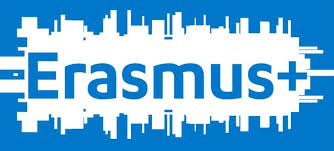